Google Slides
JPPPT.COM
BUSINESS
PPT TEMPLATES
Theme color makes PPT more convenient to change. Adjust the spacing to adapt to Chinese typesetting
>
START HERE
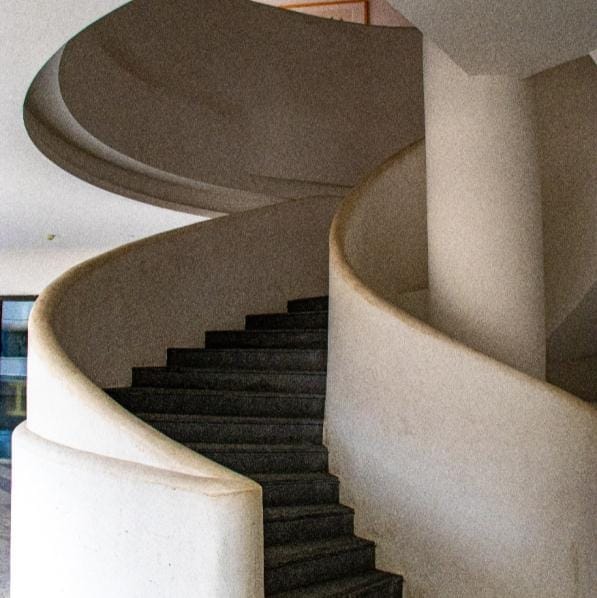 1. Add a title
2. Add a title
CONTENTS
3. Add a title
4. Add a title
01
Title text
Click to add a title
Unified fonts make
reading more fluent.
Add a title
Theme color makes PPT more convenient to change.
Adjust the spacing to adapt to Chinese typesetting, use the reference line in PPT.
Copy paste fonts. Choose the only option to retain text.
Click to add a title
Add a title
Add a title
Copy paste fonts. Choose the only option to retain text.
Copy paste fonts. Choose the only option to retain text.
Click to add a title
Add a title
Add a title
Add a title
Copy paste fonts. Choose the only option to retain text.
......
Copy paste fonts. Choose the only option to retain text.
......
Copy paste fonts. Choose the only option to retain text.
......
Add a title
Click to add a title
Theme color makes PPT more convenient to change.
Adjust the spacing to adapt to Chinese typesetting, use the reference line in PPT.
Add a title
Add a title
Add a title
Copy paste fonts. Choose the only option to retain text.
Copy paste fonts. Choose the only option to retain text.
Copy paste fonts. Choose the only option to retain text.
02
Title text
Click to add a title
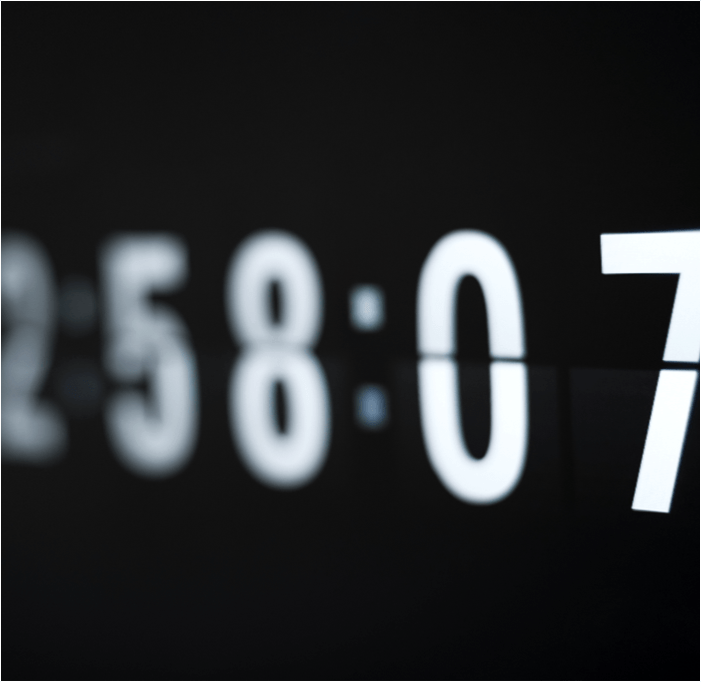 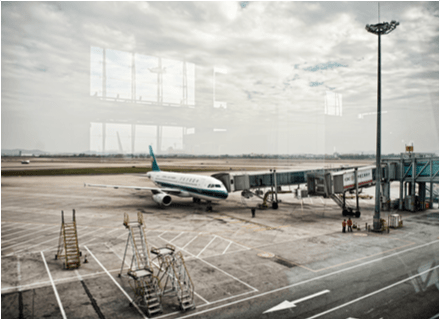 Copy paste fonts. Choose the only option to retain text.
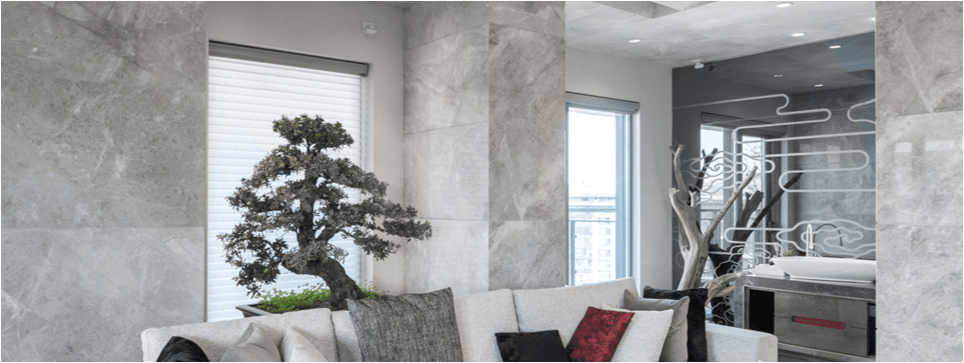 Click to add a title
Add a title
Copy paste fonts. 
Choose the only option to retain text.
Click to add a title
Unified fonts make reading more fluent.
Theme color makes PPT more convenient to change.
Adjust the spacing to adapt to Chinese typesetting, use the reference line in PPT.
66
36
%
%
Add a title
Add a title
Copy paste fonts. Choose the only option to retain text.
Copy paste fonts. Choose the only option to retain text.
keyword
keyword
Click to add a title
Add a title
Add a title
Copy paste fonts. Choose the only option to retain text.....
Copy paste fonts. Choose the only option to retain text.....
02
01
03
04
Add a title
Add a title
Copy paste fonts. Choose the only option to retain text.....
Copy paste fonts. Choose the only option to retain text.....
03
Title text
Click to add a title
Unified fonts make
reading more fluent.
In 20XX
Copy paste fonts. Choose the only option to retain text......
$66.6m
Copy paste fonts. Choose the only option to retain text.
......
Add a title
Add a title
Add a title
Add a title
Add a title
Add a title
Supporting text here. 
......
Supporting text here. 
......
Supporting text here. 
......
Supporting text here. 
......
Supporting text here. 
......
Supporting text here. 
......
Click to add a title
Add a title
Supporting text here.
When you copy & paste, choose "keep text only" option.
Add a title
Add a title
Supporting text here.
When you copy & paste, choose "keep text only" option.
Supporting text here.
When you copy & paste, choose "keep text only" option.
Add a title
Copy paste fonts. Choose the only option to retain text.
......
Click to add a title
Add a title
Add a title
Add a title
Add a title
Copy paste fonts. Choose the only option to retain text.
......
Copy paste fonts. Choose the only option to retain text.
......
Copy paste fonts. Choose the only option to retain text.
......
Copy paste fonts. Choose the only option to retain text.
......
Click to add a title
Add a title
Copy paste fonts. Choose the only option to retain text......
Copy paste fonts. Choose the only option to retain text......
04
Title text
PPTtemplate http://www.1ppt.com/moban/
Click to add a title
Copy paste fonts. Choose the only option to retain text.
Add a title
opy paste fonts. Choose the only option to retain text.
Add a title
Click to add a title
Add a title
Copy paste fonts. Choose the only option to retain text.
Click to add a title
Add a title
Add a title
Add a title
Add a title
Click to add a title
Add a title
Add a title
Copy paste fonts. Choose the only option to retain text.
......
Copy paste fonts. Choose the only option to retain text.
......
1
2
Add a title
Add a title
4
3
Copy paste fonts. Choose the only option to retain text.
......
Copy paste fonts. Choose the only option to retain text.
......
Click to add a title
Add a title
Text here
Add a title
Copy paste fonts. Choose the only option to retain text.
......
Copy paste fonts. Choose the only option to retain text.
......
Copy paste fonts. Choose the only option to retain text.
......
Unified fonts make reading more fluent.
Theme color makes PPT more convenient to change.
Adjust the spacing to adapt to Chinese typesetting, use the reference line in PPT.
Google Slides
JPPPT.COM
BUSINESS
Thank you
>
Theme color makes PPT more convenient to change. Adjust the spacing to adapt to Chinese typesetting
START HERE